Être jugés par les autres lorsqu’ils font des fautes
Ne pas être bons en français
Leurs amis avoir de meilleurs notes dans les écoles anglophones
Des élèves qui parlent mieux français qu’eux
Pensent et ressentent?
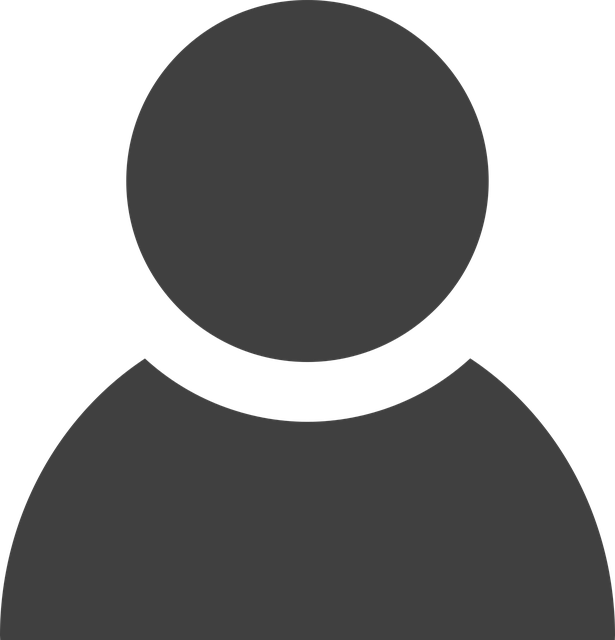 Des enseignants qui les forcent à parler français
Beaucoup de défis
Voient?
Entendent?
Qu’est-ce que vos apprenants...?
Disent et font?
Écrivent en anglais puis utilisent Google Translate
Préfèrent parler en anglais
Ils se font facilement influencer par leurs amis
Beaucoup comprennent l’importance du français
Ils apprécient mon cours et veulent faire des efforts
Ils changent de classe entre chaque cours donc ne se connaissent pas tous = insécurité
Point négatifs?
Points positifs?
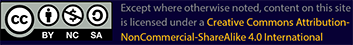